Impact of Local Interconnects and a Tree Growing Algorithm for Post-Grid Clock Distribution 

Jiayi Xiao
1
Paper Titles
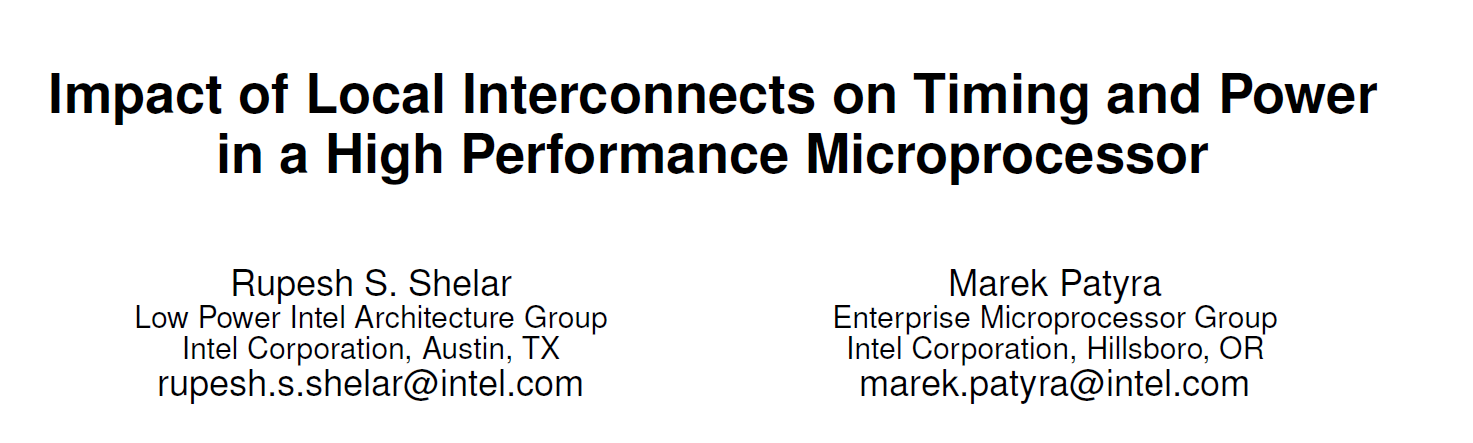 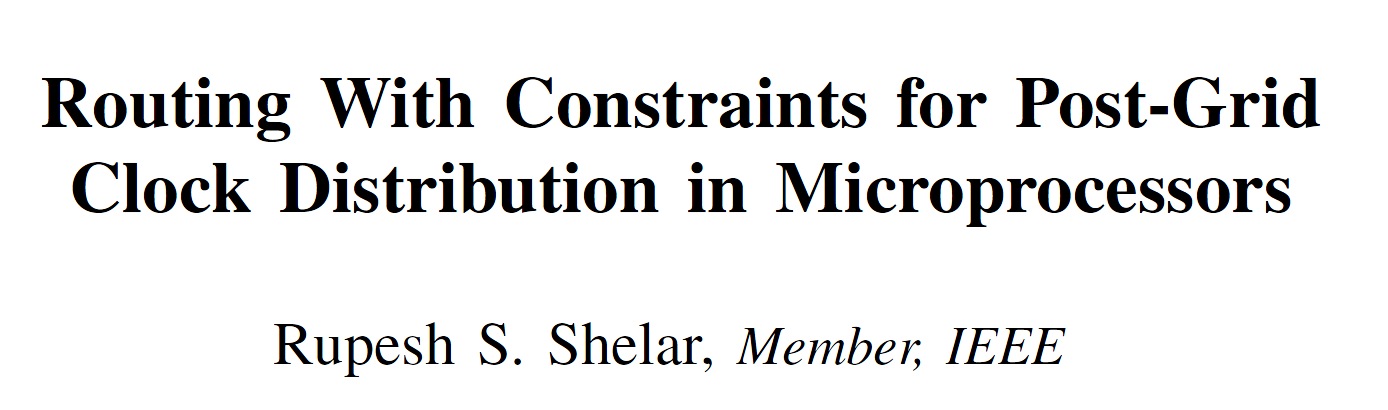 2
Impact of Interconnects on Timing in RLS/SDP Blocks
Local interconnects are believed to cause major impact on timing, power and routability in VLSI design		


Interconnects generally affect the timing and power in the following ways
Wire delay
Cell delay degradation
Slope degradation
Delays due to the repeaters
3
Simulation Environment
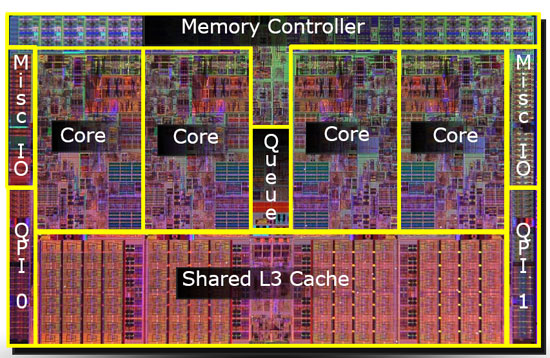 A 45nm IA processor (Nehalem)
86 RTL-to-layout synthesis (RLS) blocks
133 Semi-manually designed structured data
   path(SDP) blocks




Focus on the impact of local (intra-block) interconnects
No consideration for intra-standard-cell wire delay (Poly and M1)
Source: http://www.anandtech.com/show/2658
4
Wire Delay
The wire delay contributes to 6% and 5%, respectively, in RLS and SDP blocks
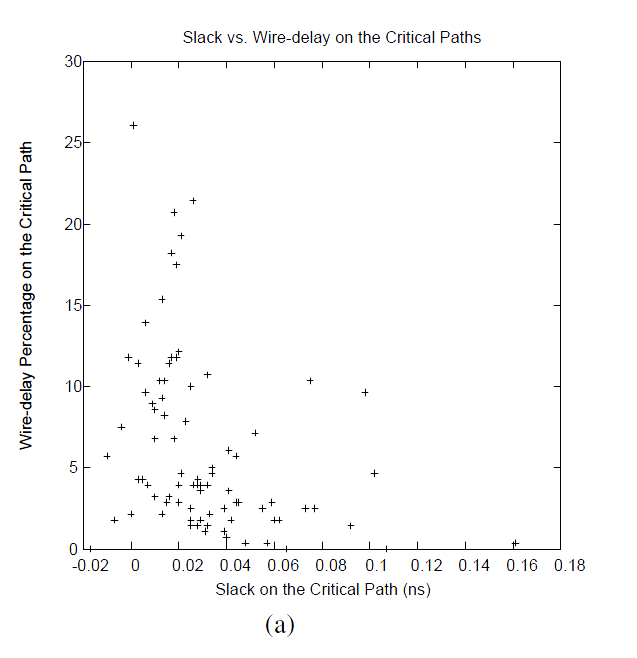 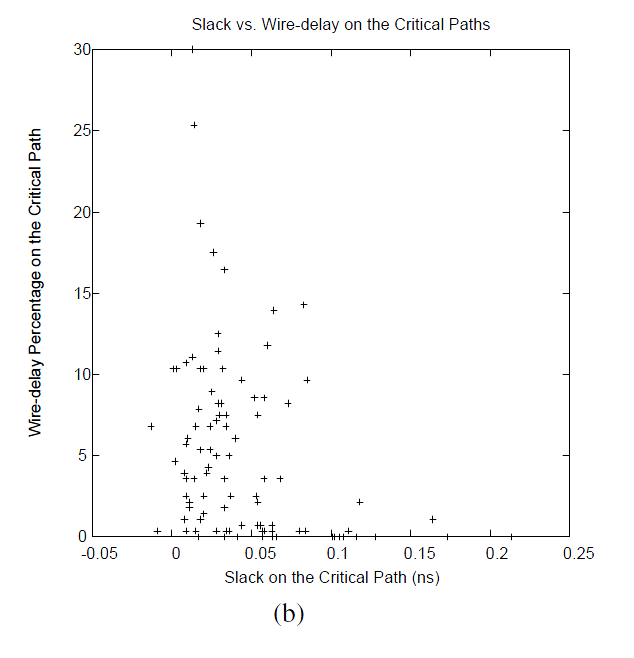 Figure 1: Wire-delay on the worst internal paths in (a) synthesized and in (b) semi-manually designed datapath blocks
5
Cell Delay and Slope Degradation
Often known as secondary effects due to interconnects
Not secondary anymore in nanometer technology
It is 7% (13%) and 5% (9%) in both RLS and SDP blocks
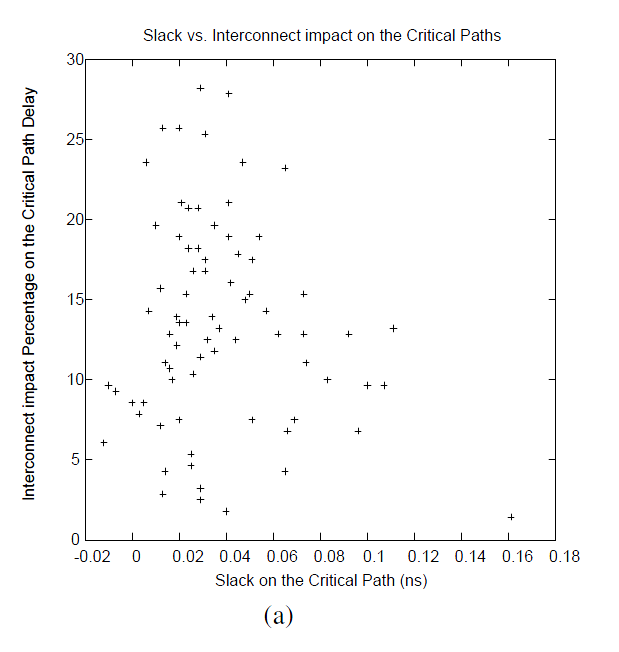 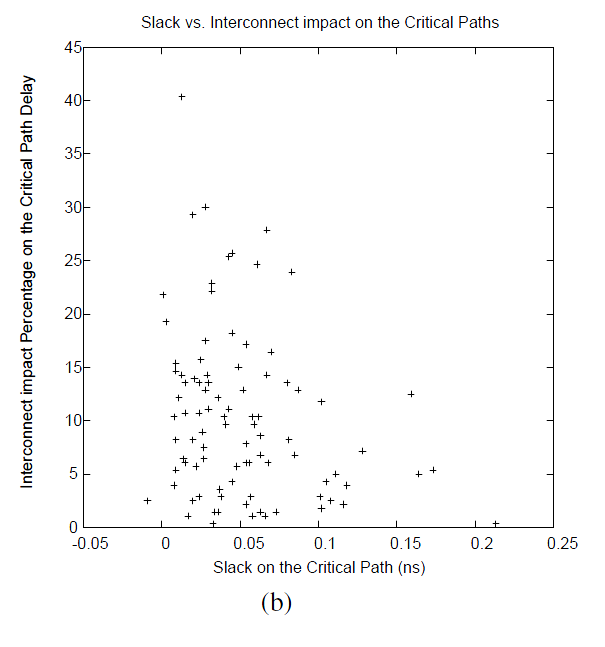 Figure 2: Slack improvement percentage due to setting R and C of interconnects to 0 on the worst internal paths in (a) synthesized and in (b) semi-manually designed datapath blocks
6
Repeater Count due to Interconnects
43% and 30% repeaters, respectively, in RLS and SDP blocks.
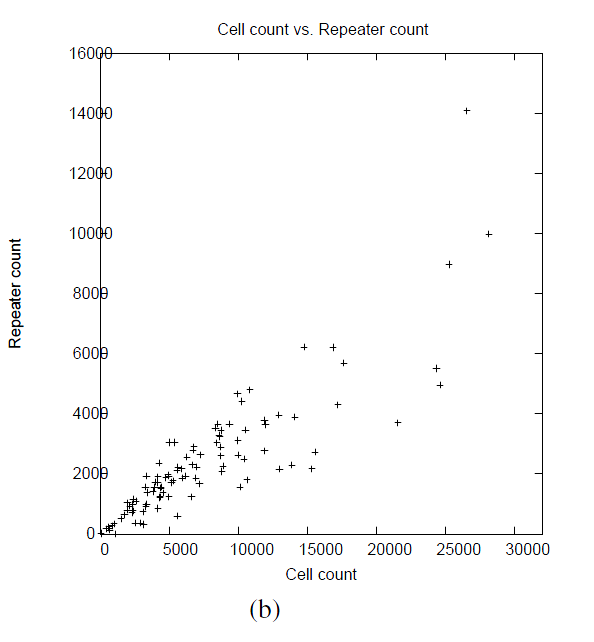 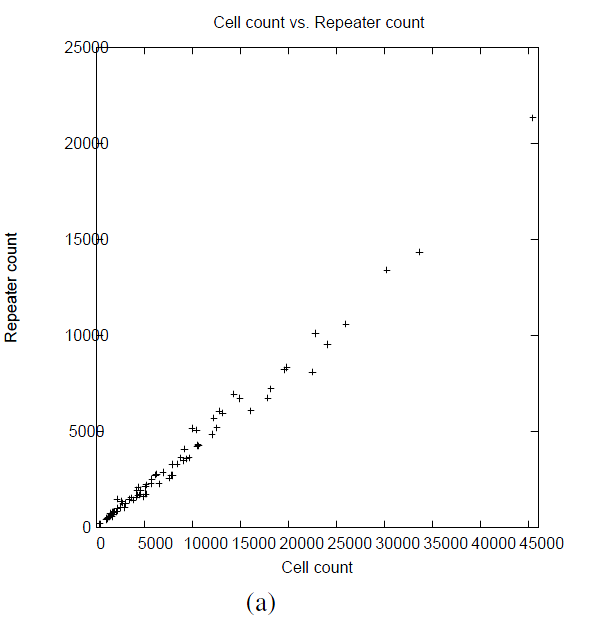 Figure 3: Number of repeaters vs. cell count in (a) synthesized and in (b) semi-manually designed datapath blocks
7
Overall Interconnect Delay Impact Including Repeater Delays
Wires contribute to 33% and 20% of the delay in RLS and SDP blocks
Repeaters contribute to 21% and 10%, respectively
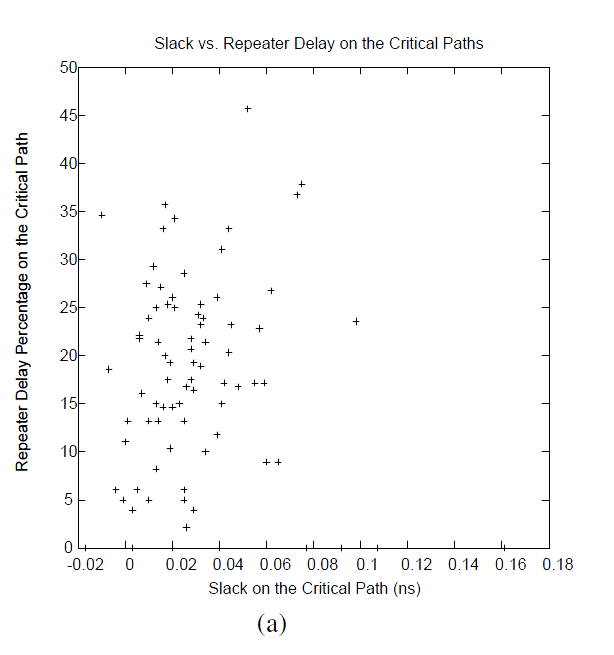 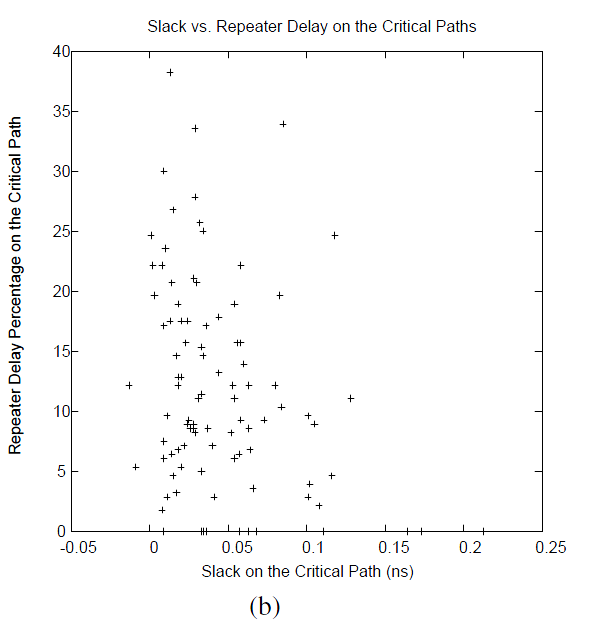 Figure 4: Repeater delay percentage vs. slack on the worst critical paths in (a) synthesized and in (b) semi-manually designed datapath blocks
8
Power In Clock Interconnects and Buffers for RLS Blocks
The clock trees including sequentials contribute to 70% of total dynamic power
Only 20% of the cell count
Clock buffers and nets contribute 16% of    the dynamic power 
Only about 2% of the cell count
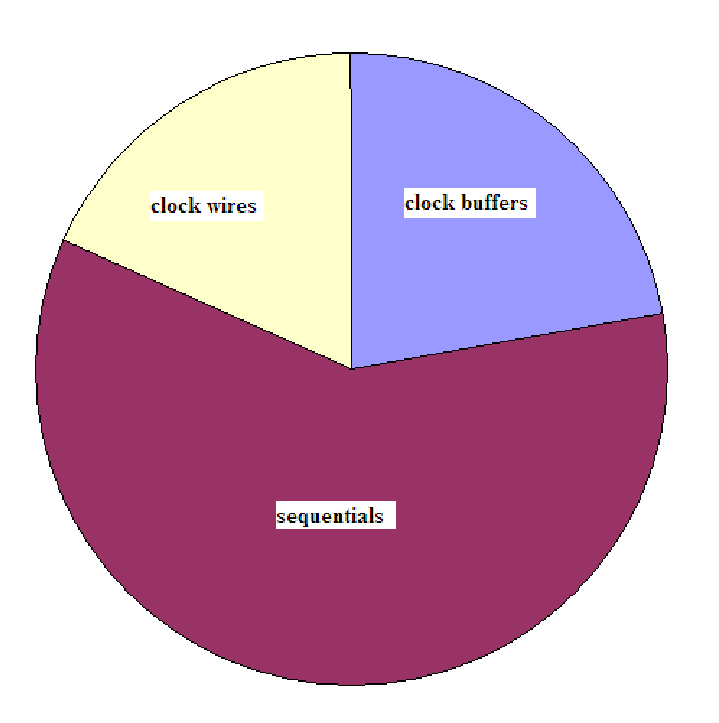 14%
16%
40%
Figure 5: Distribution of dynamic power in clock trees inside synthesized blocks
9
Power In Clock Interconnects and Buffers for SDP Blocks
The clock trees including sequentials contribute to 35% of total dynamic power
About 10% of the cell count
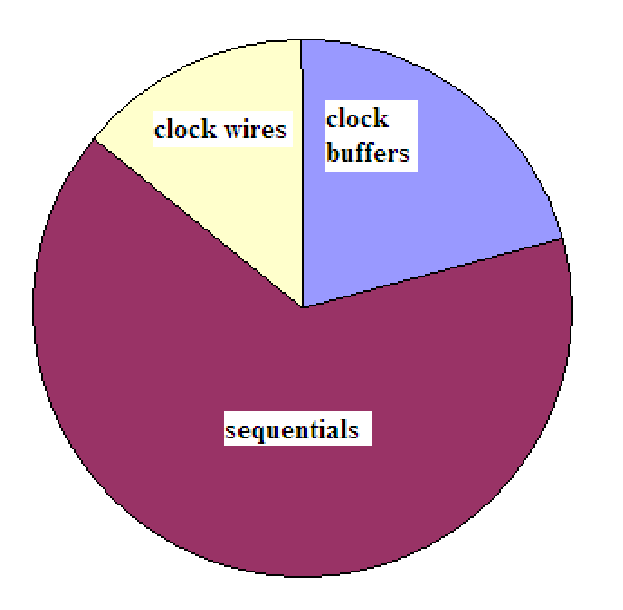 5%
6%
23%
Figure 6: Distribution of dynamic power in clock trees inside SDP blocks
10
Impact to Dynamic Power in Combinational Logic for RLS Blocks
The combinational logic dissipates about 27% of the dynamic power
The repeaters (44% of cell count) constitute 30% of dynamic power
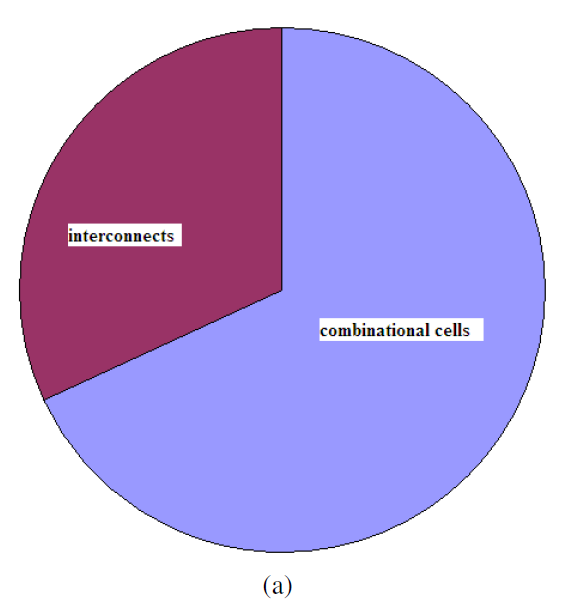 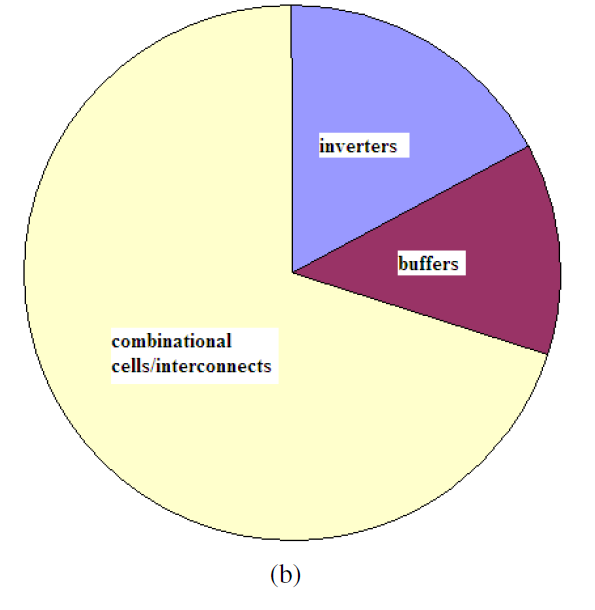 32%
30%
68%
70%
Figure 7: Distribution of dynamic power in combinational logic for synthesized blocks. (a) Distribution into combinational logic cells and interconnect. (b) Distribution of dynamic power in combinational logic cells into that in repeaters and other cells.
11
Impact to Dynamic Power in Combinational Logic for SDP Blocks
The combinational logic dissipates about 65% of the dynamic power
The repeaters (27% of cell count) constitute 20% of dynamic power
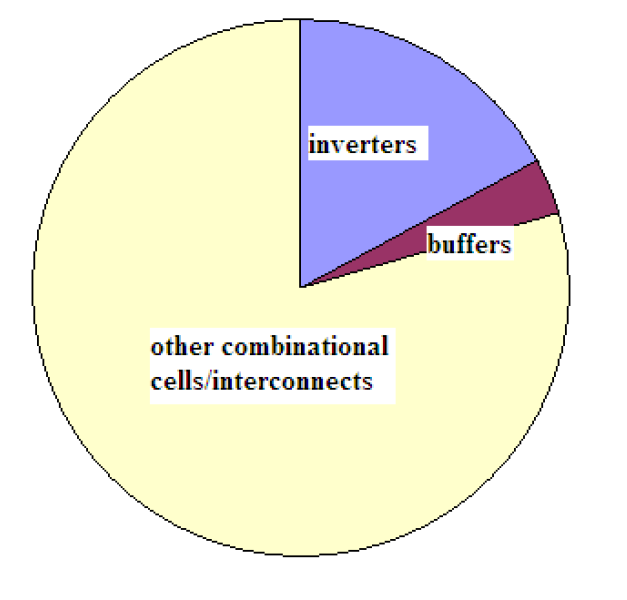 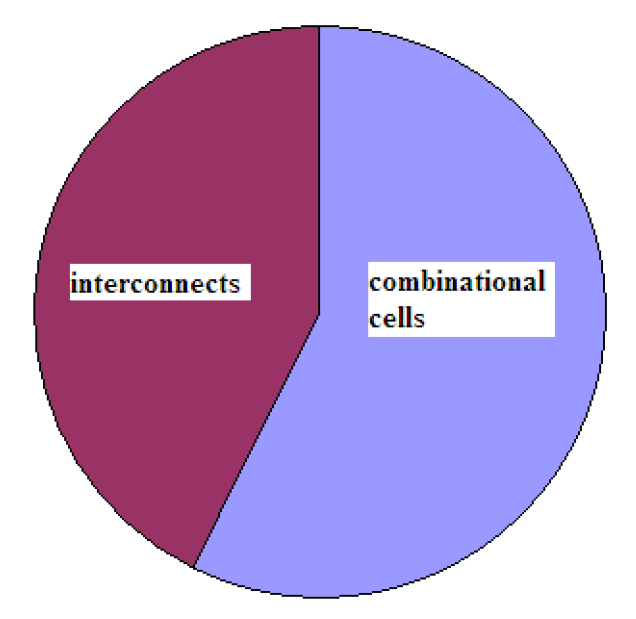 20%
47%
53%
80%
(b)
(a)
Figure 8: Distribution of dynamic power in combinational logic for SDP blocks. (a) Distribution into combinational logic cells and interconnect. (b) Distribution of dynamic power in combinational logic cells into that in repeaters and other cells.
12
Conclusion
Local interconnects contribute to more that 1/3 of the delay in RLS blocks and about 1/5 in SDP blocks
RLS blocks have 13% more repeater than SDP blocks
Some secondary effects are not second order
Local interconnects contribute 27% and 35% to the dynamic power in RLS and SDP blocks  
The percentage is even higher in clock trees
Power dissipation due to clock interconnects and buffers is a big problem
13
Routing With Constraints for Post-Grid Clock Distribution
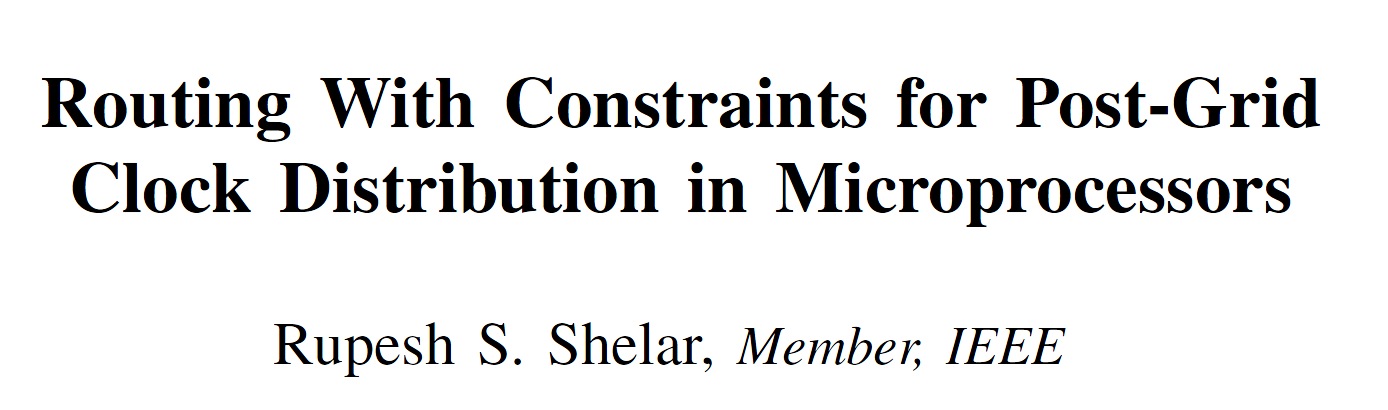 14
Routing With Constraints for Post-Grid Clock Distribution
In high-performance microprocessors, clocks are distributed employing hybrid networks, containing global grid followed by buffered gated trees
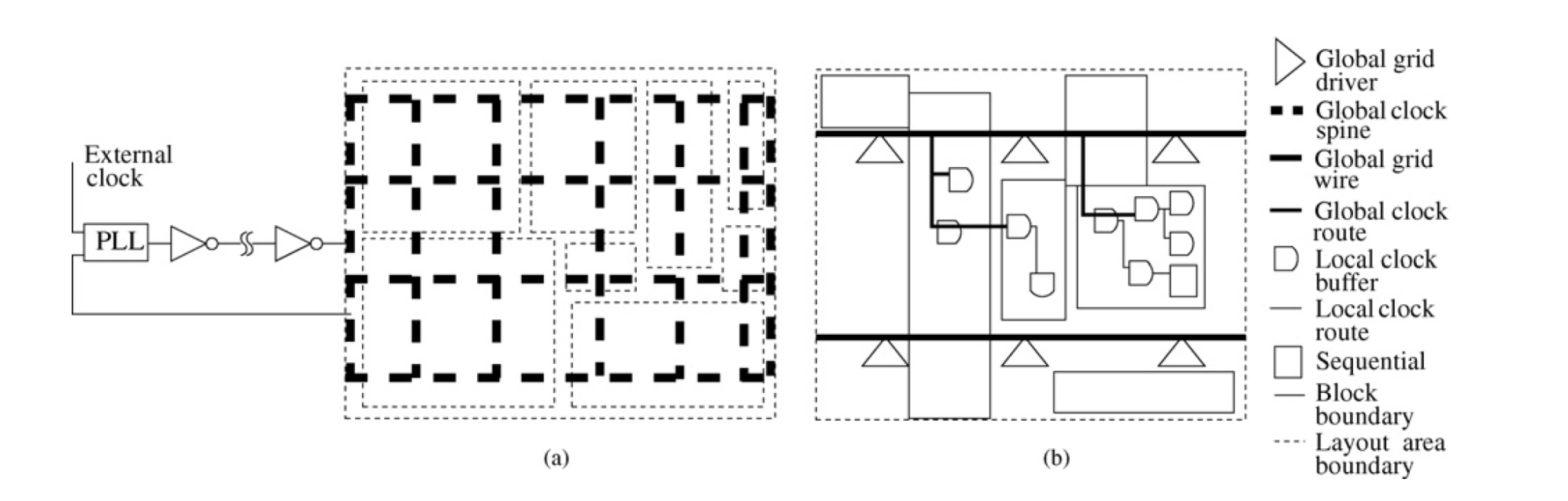 Figure 9: (a) Global clock distribution to layout areas employing spines for grid. (b) Clock distribution from grid wires to sequentials in a block inside layout area
15
Routing With Constraints for Post-Grid Clock Distribution
Clock routing from global grid to buffered gated local clock tree is known as post-grid clock distribution
Traditionally, this routing is carried out manually
Often employing the nearest source heuristic and up-sizing strategy
Very time-consuming and non-optimal
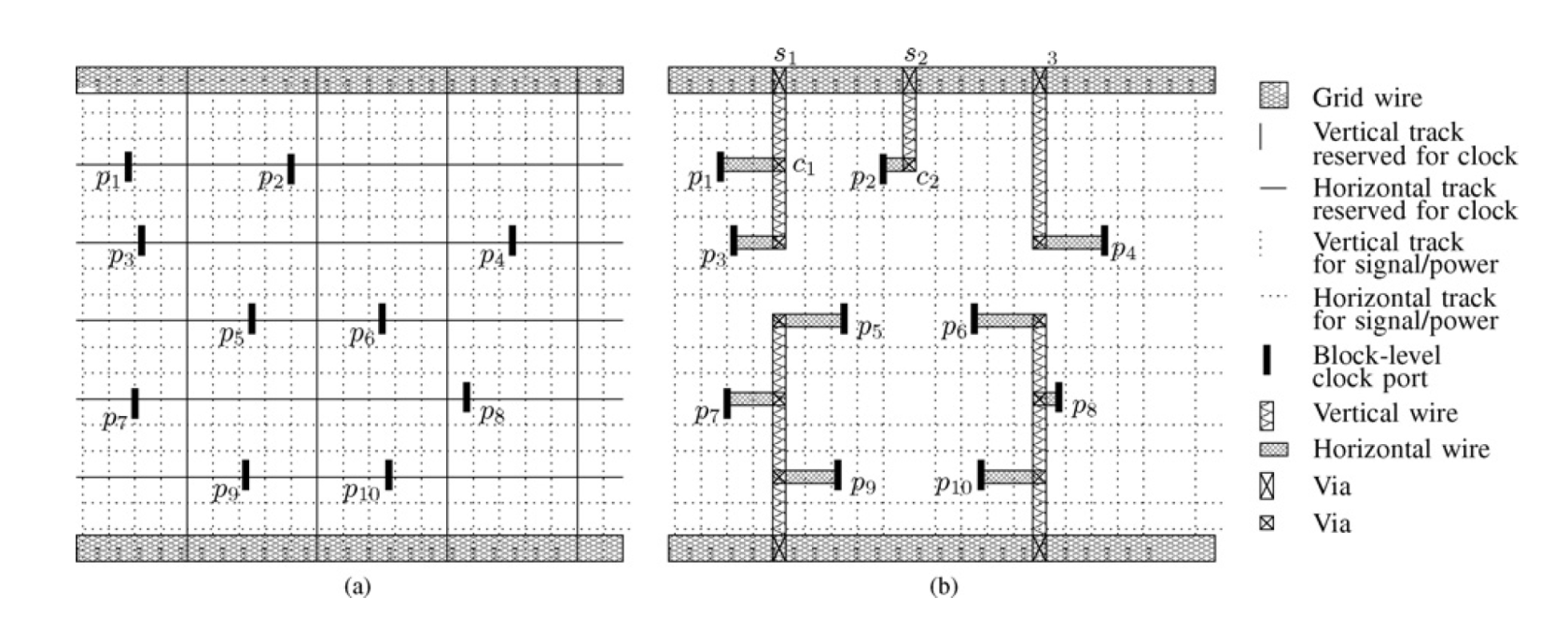 Figure 10: Global clock routing topology, with horizontal grid wires and tracks for routing in both directions. (b) Routing solution.
16
Problem Formulation
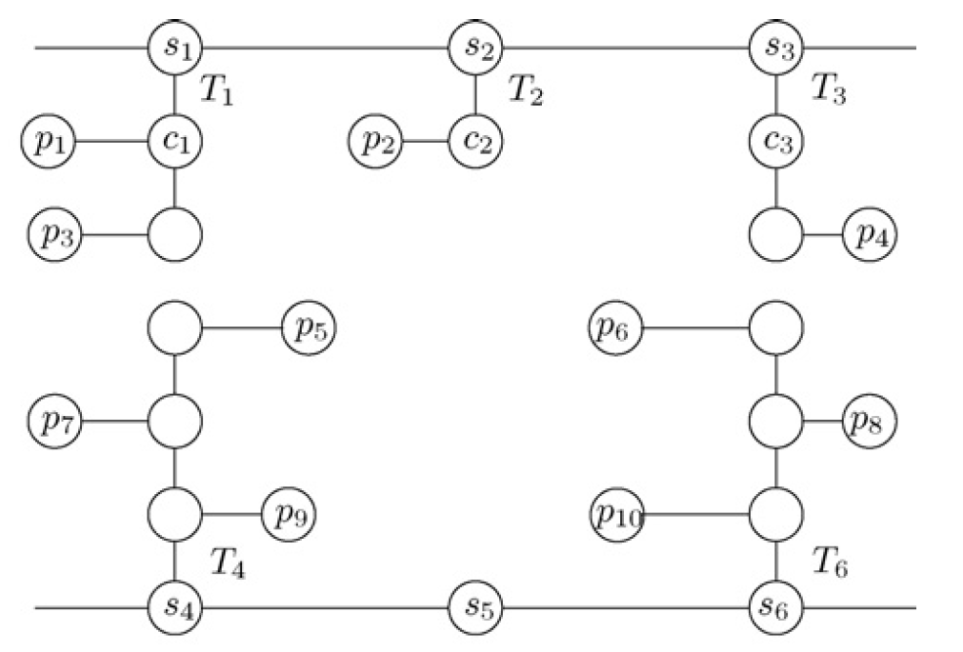 17
Tree Growing Algorithm
18
Tree Growing Algorithm, Continued
19
Tree Growing Algorithm, Continued
20
Tree Growing Algorithm, Continued
21
Tree Growing Algorithm, Continued
Figure 12: Comparison between (b) the nearest source heuristic and (c) tree-growing algorithm
22
Algorithm Complexity and Delay Model
23
Simulation Results
24
Conclusion
25
References
[1] R. S. Shelar, “Routing With Constraints for Post-Grid Clock Distribution in Microprocessors,”  IEEE Trans. Comput.-Aided Design Integr. Circuits Syst., vol 29, no. 2, pp.245-249, Feb. 2010.
[2] R. S. Shelar and M. Patyra, “Impact of Local Interconnects on Timing and Power in a High Performance Microprocessor,” in Proc. Int. Symp. Physical Design (ISPD), Mar. 2010, pp. 145-152.
[3] R. Kumar and G. Hinton. “A family of 45nm IA processors,” in International Solid-State Circuits Conference, pages 58–59, February 2009.
26